Instructions:

   Print page 2
   Fold page in half
   Trim edges 
   Laminate
   Send any updates to: 
      info@mypatrolbase.com.

Thanks.
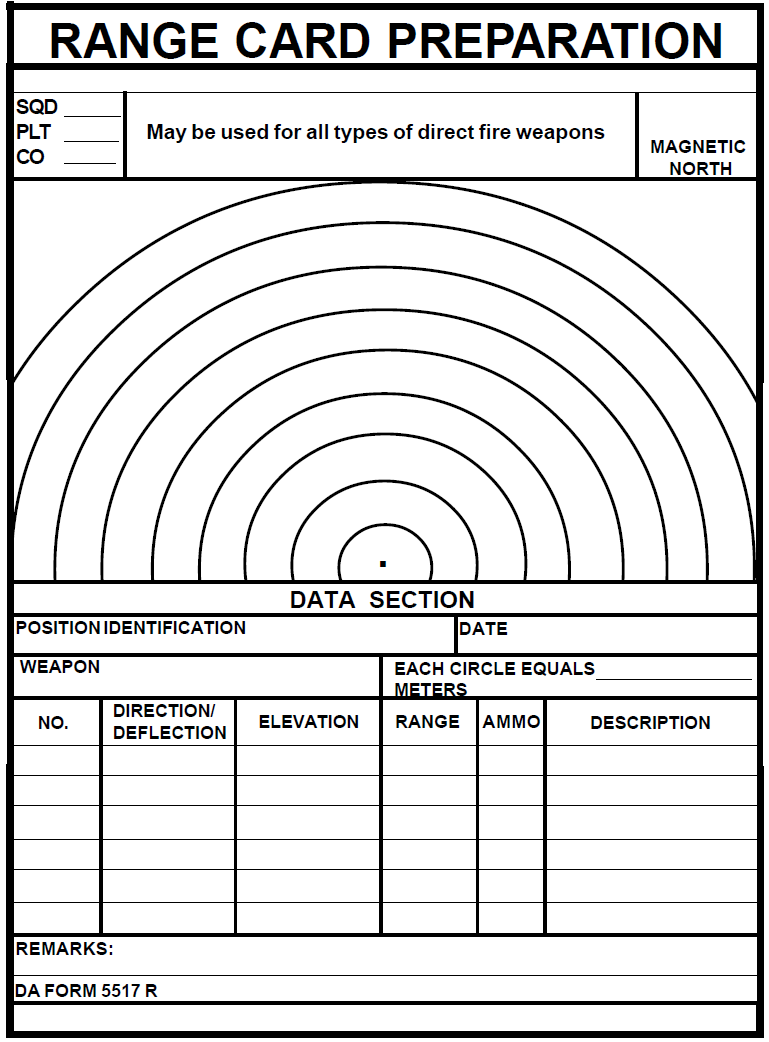 Number         is always the FPL (Final Protective Line).

Bold line is for FPL & gaps indicate dead spaces.


Deflection & Elevation are traverse & elevation #’s on T&E.

Primary Sectors of Fire
Alternate Sectors of Fire

Color doesn’t matter.
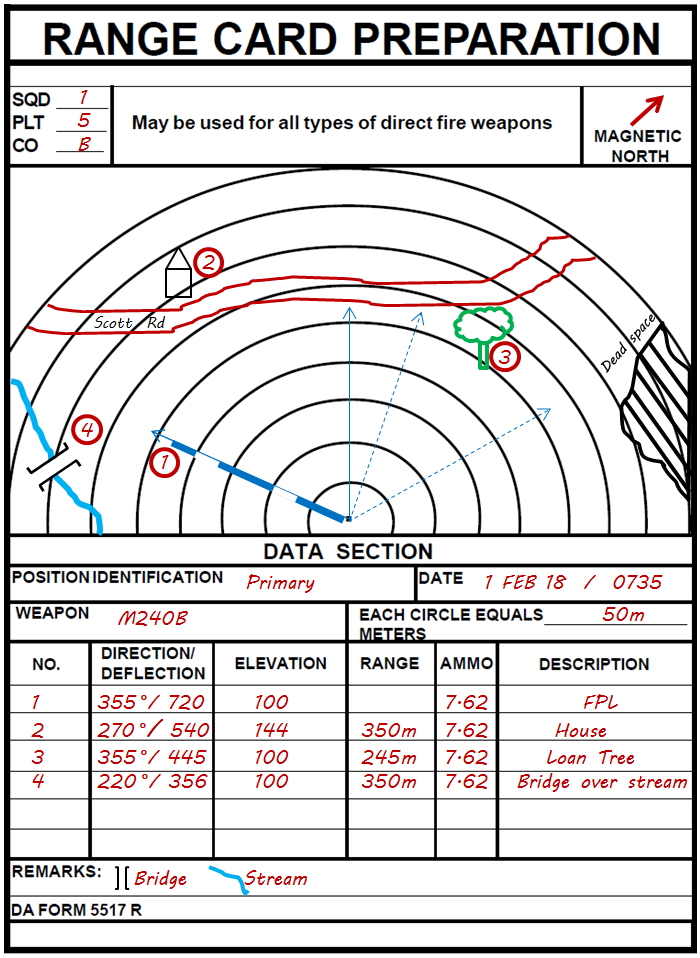 1
MyPatrolBase.com
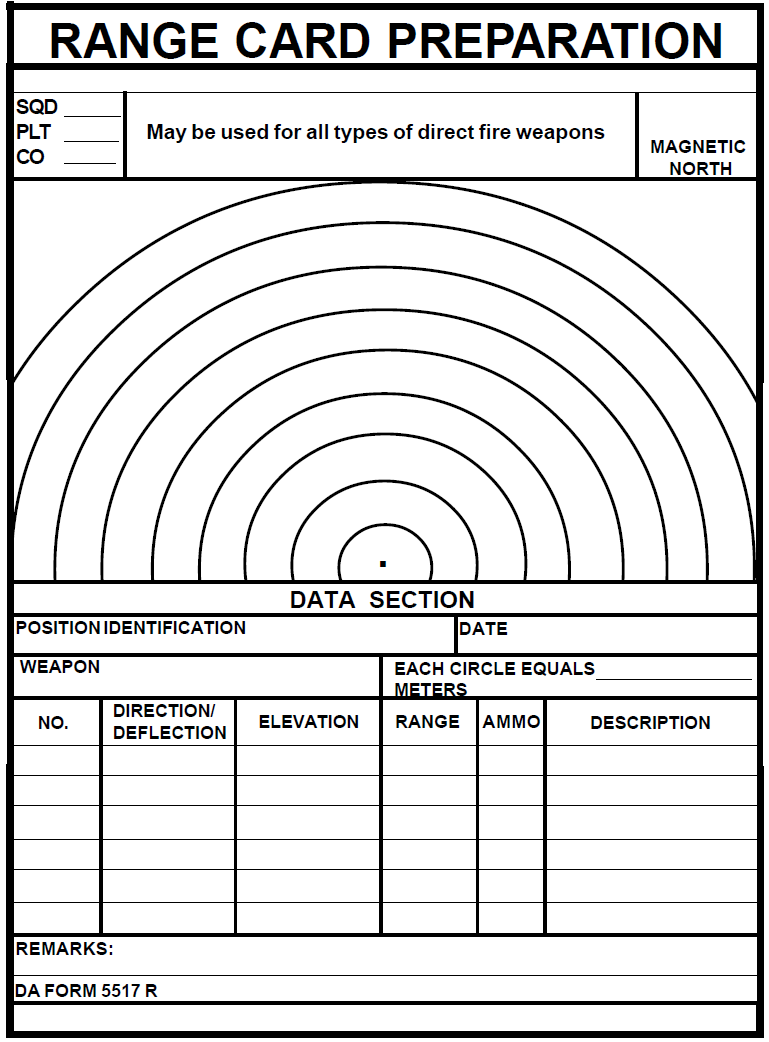 1
5
B
You can edit the example here and replace the screenshot of it on Page 2 with your update.
Scott  Rd
Dead space
2
1
3
4
Primary                  1 FEB 18  /  0735
50m
M240B
355 °/ 720  	100               	7.62          FPL
 	270 °/ 540   	144    	350m 	7.62       House
  	355 °/ 445   	100     	245m  	7.62      Loan Tree
 	220 °/ 356   	100    	350m  	7.62   Bridge over stream
Bridge      Stream